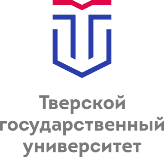 XXVIII Каргинские чтения
Всероссийская научно-техническая конференция молодых ученых «Физика, химия и новые технологии»
СРАВНЕНИЕ ХАРАКТЕРИСТИК ЭЛЕКТРОННОЙ ПЛОТНОСТИ КОНФОРМЕРОВ АСПАРАГИНОВОЙ КИСЛОТЫ
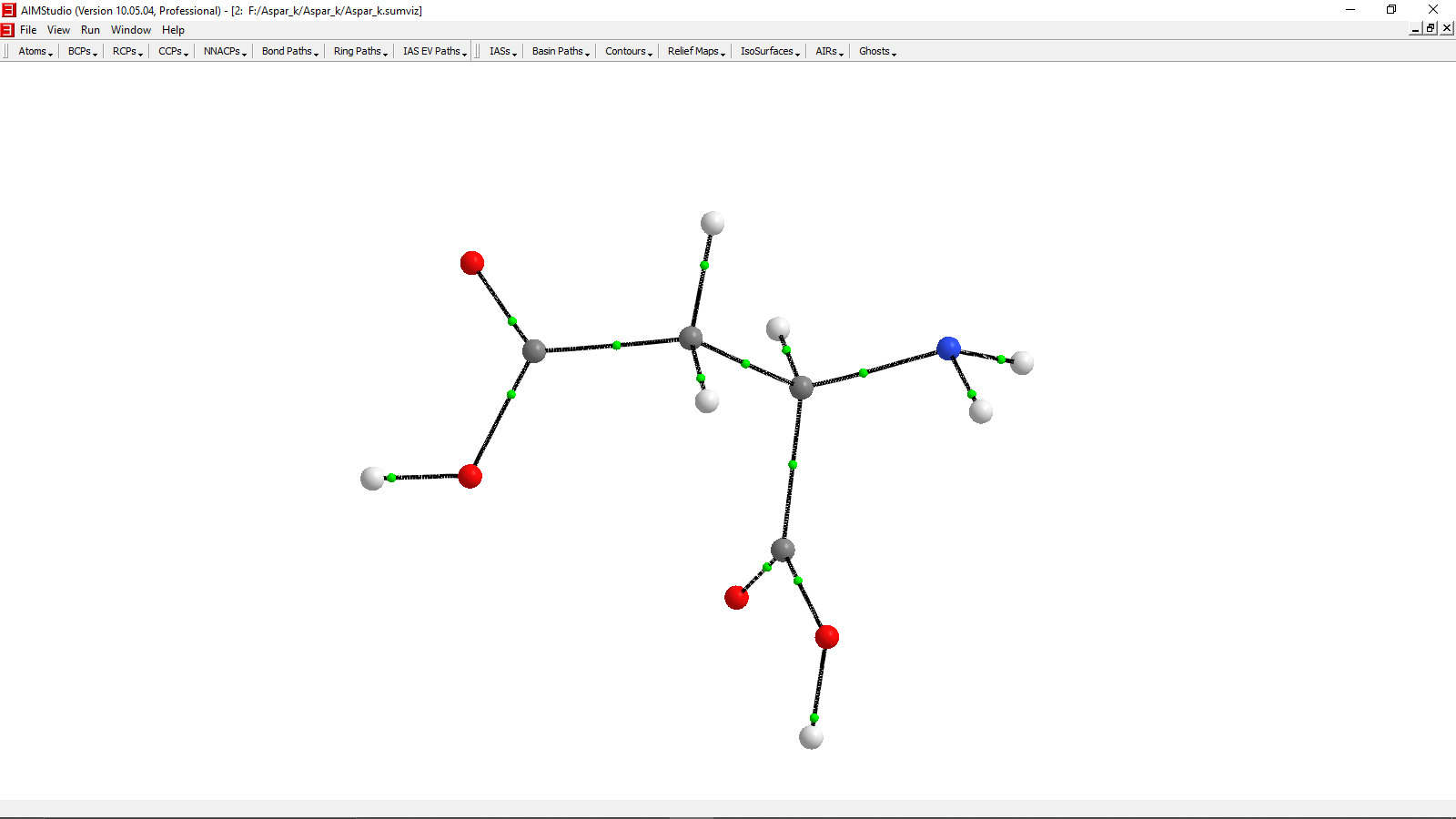 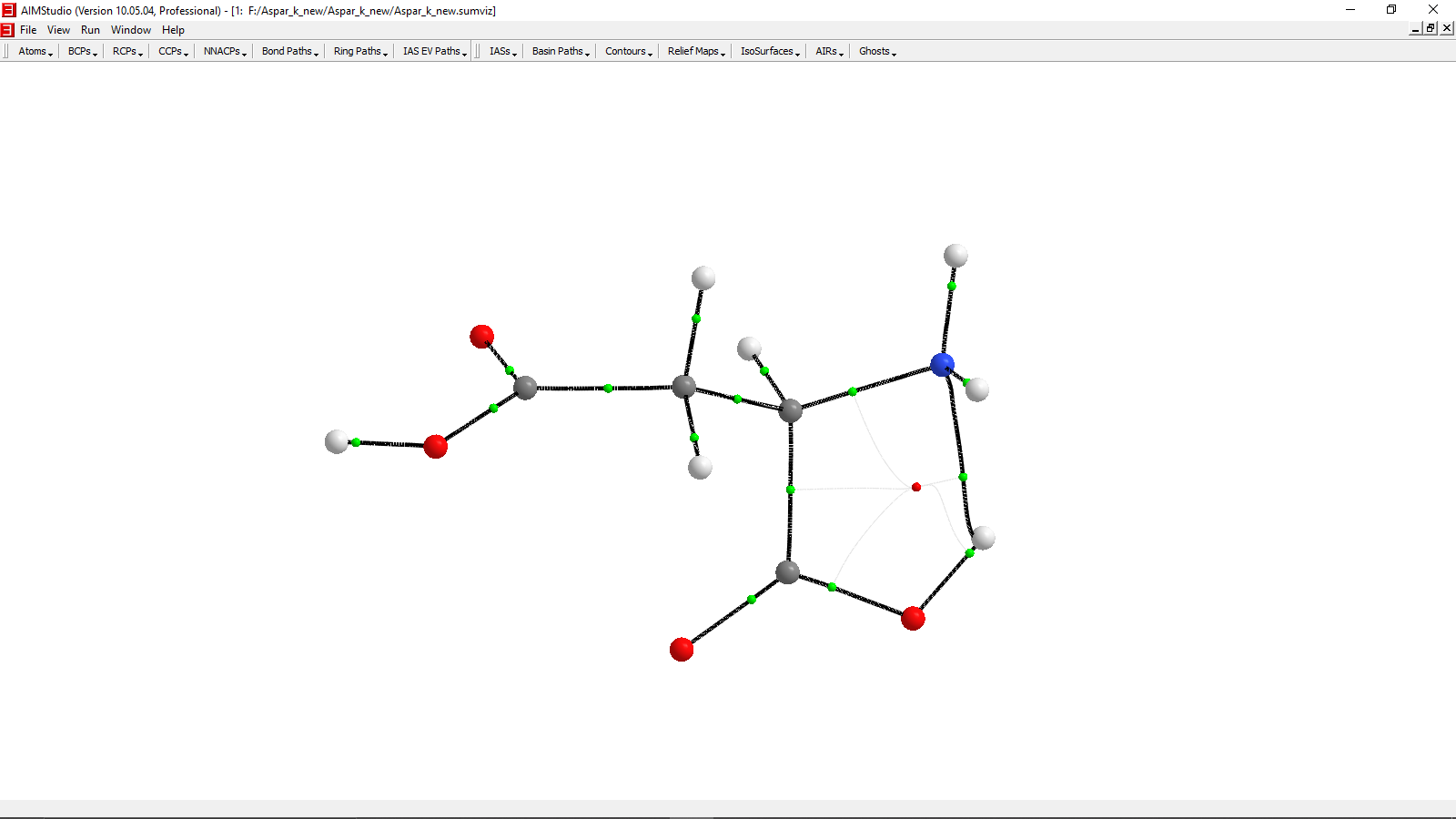 Бойкова С.С.
Научный уководитель:
Русакова Н.П.
Тверь, 2022
1
Актуальность и цель
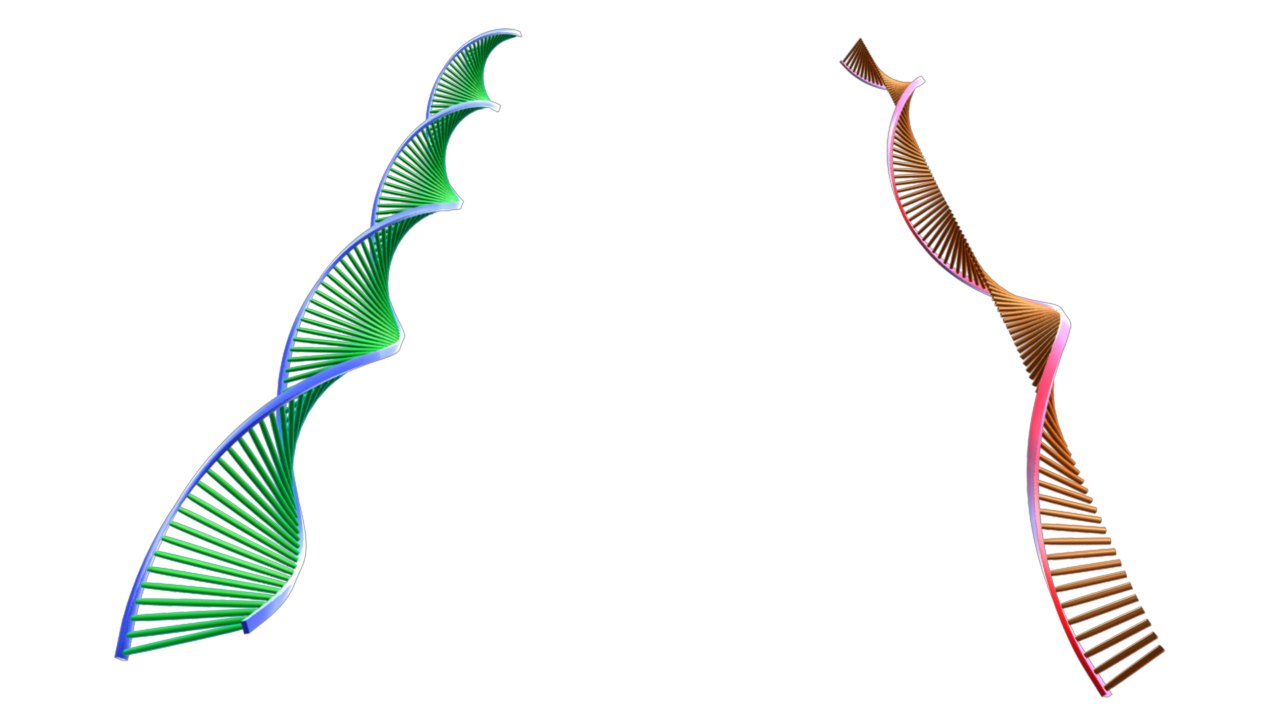 Аспарагиновая кислота необходима для нормальной работы иммунной системы, аппарата наследственности, синтеза ДНК и РНК, клеточного роста, процесса деления клеток.
Конформационное разнообразие и отличие электронных свойств конформеров аспарагиновой кислоты исследованы недостаточно, в связи с этим целью работы стало изучение зарядов, энергий и объемов групп двух конформеров L-стереоизомера аспарагиновой кислоты
Методология
Оптимизация геометрии- метод B3LYP, программа GAUSSIAN.
Вычисление объемов V , зарядов q и относительных энергий ΔE «топологических» атомов – в программе AIMALL в рамках «квантовой теории атомов в молекулах»
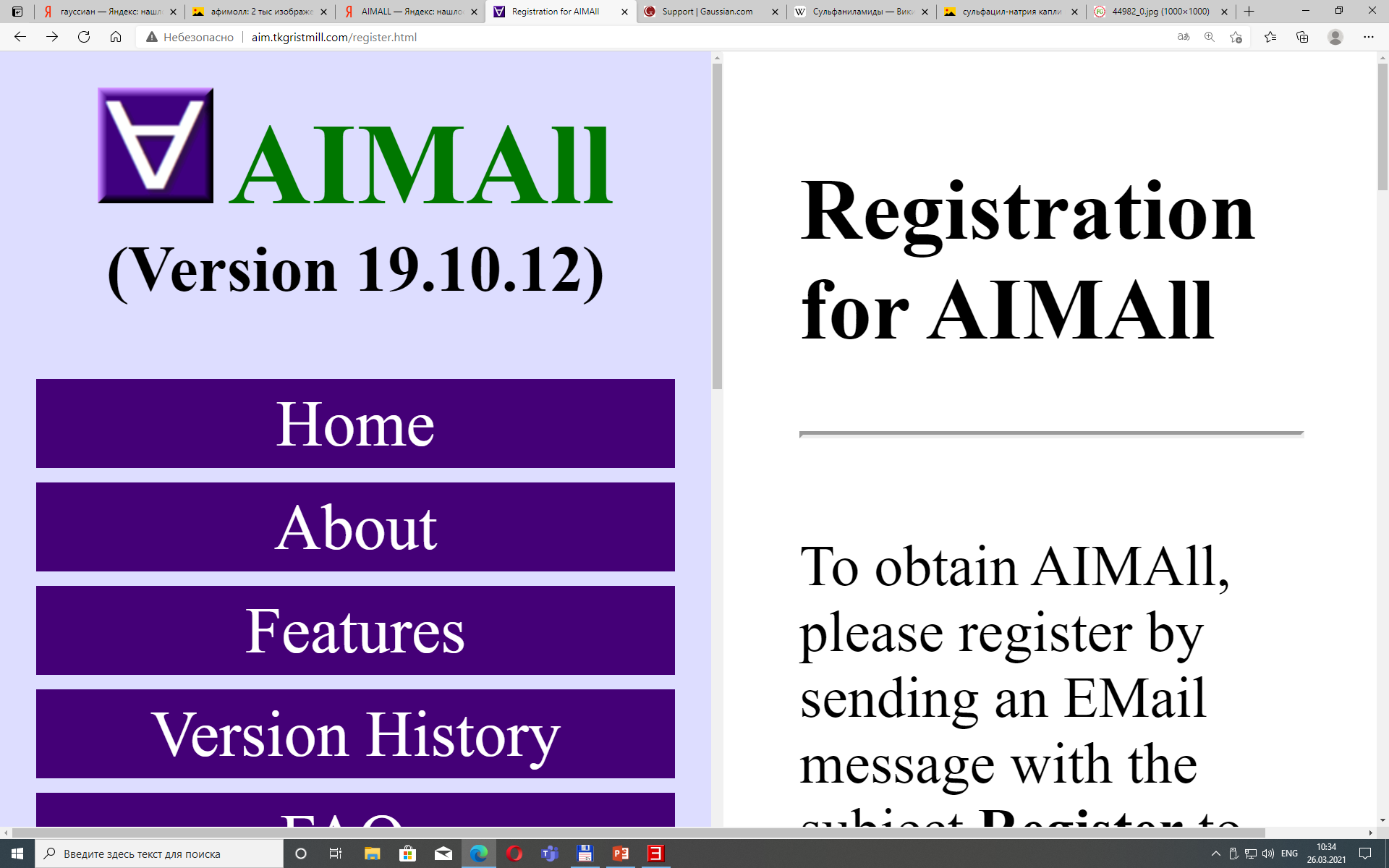 2
Объекты исследования
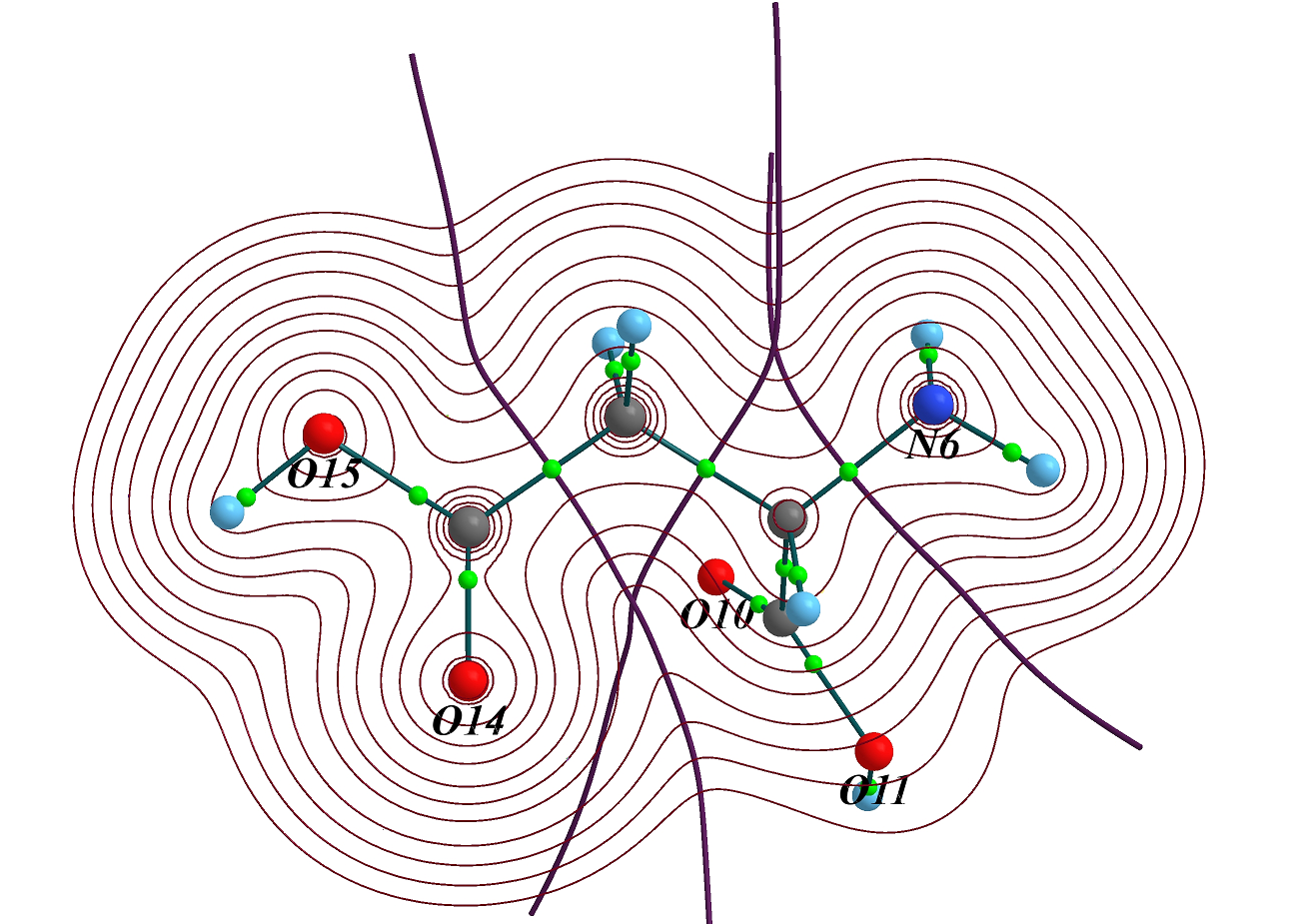 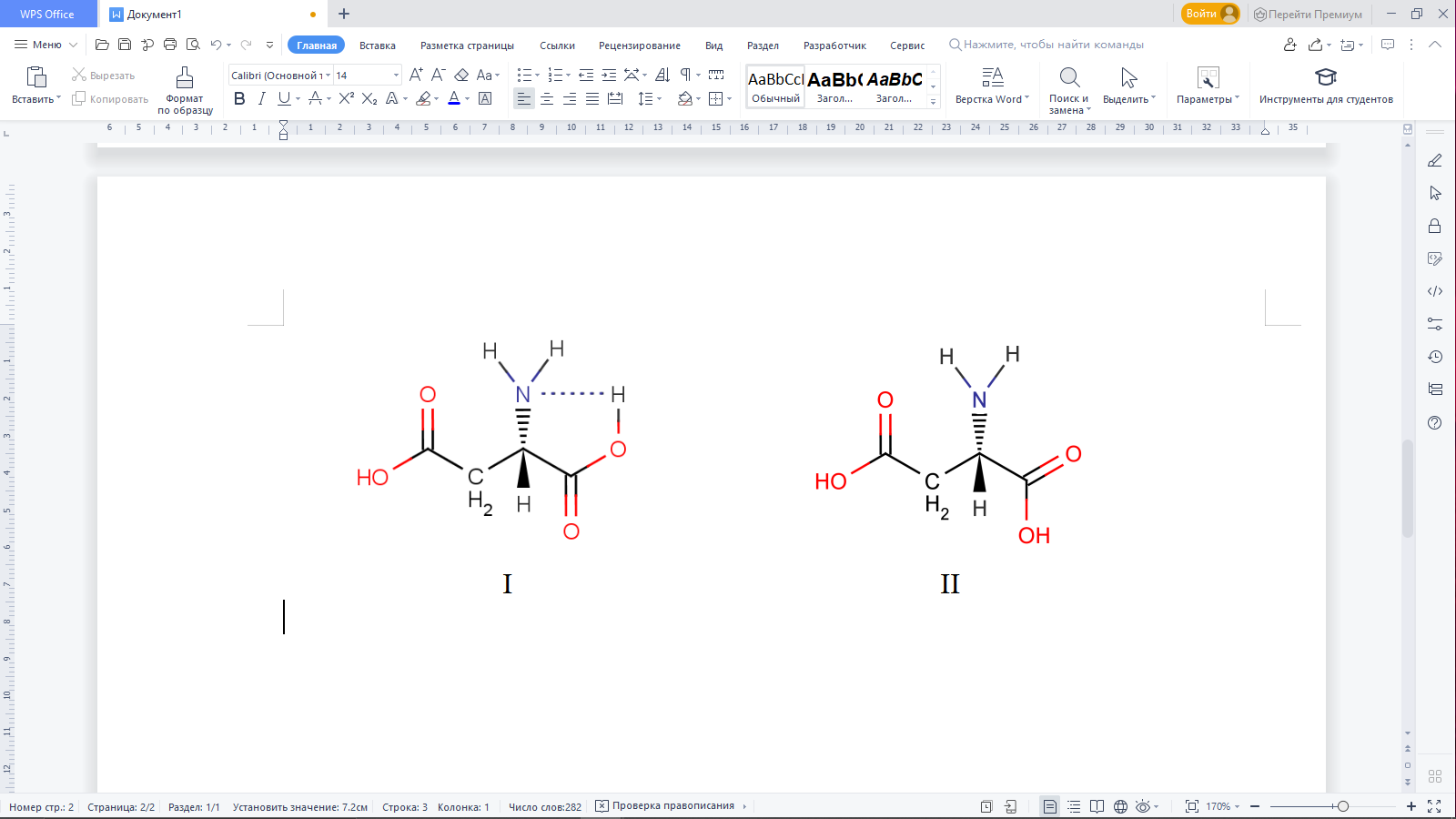 II
I
Рис. 1:
Конформер L-аспарагиновой  кислоты с внутримолекулярными водородными связями N¨¨H  ‒ I,  без слабых взаимодействий – II
Рис. 2:
Оптимизированная геометрия II, показаны изолинии электронной плотности, КТ ядер и КТ связующих путей, линии межатомных поверхностей  групп СООН, СН2, NH2
3
Заряды q(R), объемы V(R) и относительные энергии ΔE(R) групп
Нумерация групп COOH по молекуле в порядке расположения слева направо
4
Выводы
Наиболее выгодным энергетически состоянием является конформер I, который обладает наименьшей полной электронной энергией (Etotal); в структуре II параметр Etotal выше на 9 кДж/моль
Наличие N¨¨H в аспарагиновой кислоте I приводит к оттоку электронной плотности ρ(r) с атома водорода 2COOH к азоту NH2, которое сопровождается самым малым q(NH2), V(NH2), ΔE(NH2), высоким q(2СООН), малым V(2СООН), стабилизацией ΔE(2СООН) среди рассмотренных конформеров.
5
Спасибо за внимание !
6